MTE latest measurements
A.Lachaize      MTE meeting 07-07-11
Orbit measurements  : 	The problem of orbit fluctuations is now solved, due to a better gate definition for the pickups.
		Good stability of the kicker

We now want to measure the orbit with different settings than nominal one (resonance crossing from the opposite side, at 2GeV… )


Back to the slow bump closure study
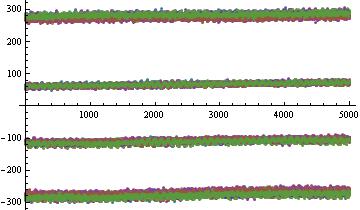 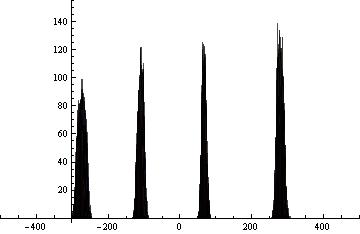 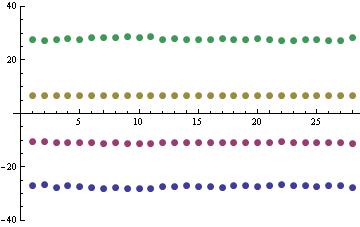 Spread of the average position for each slice
Evolution of the average position for each slice, cycle after cycle
Slow bump closure
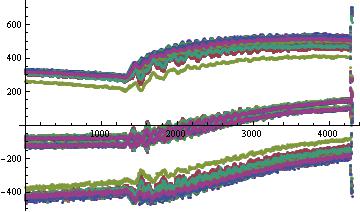 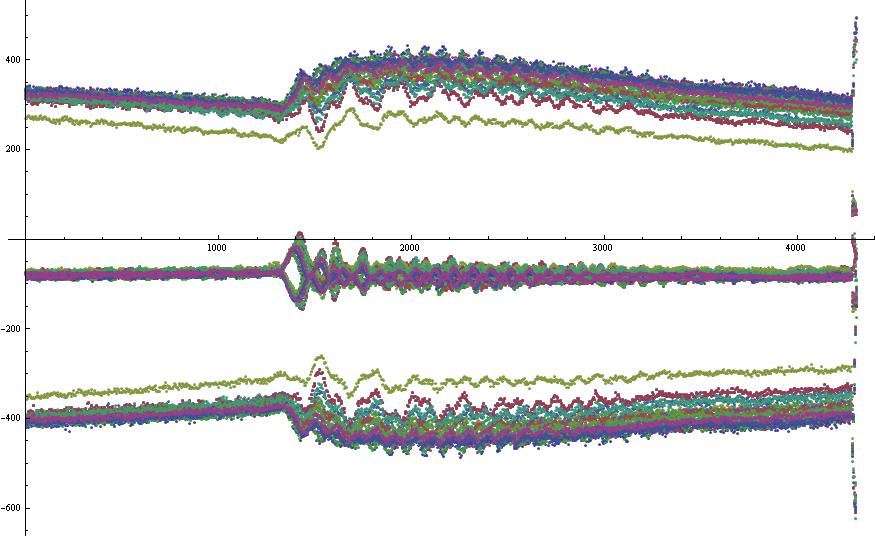 Slow bump at pickup 15
Slow bump at pickup 40
Clear non-closure during bump ramp
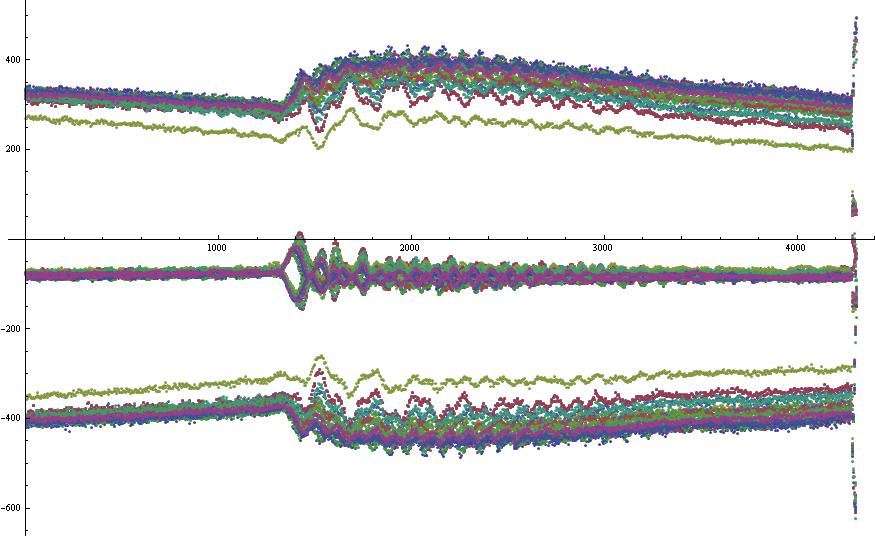 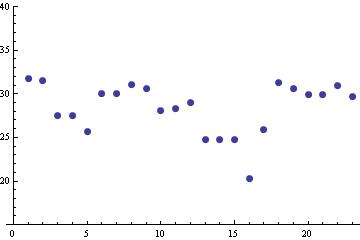 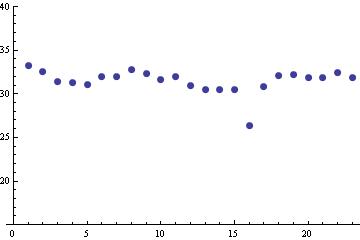 Average position of each cycle before bump
Average position of each cycle on the flat-top
Detuning influence on the slow bump
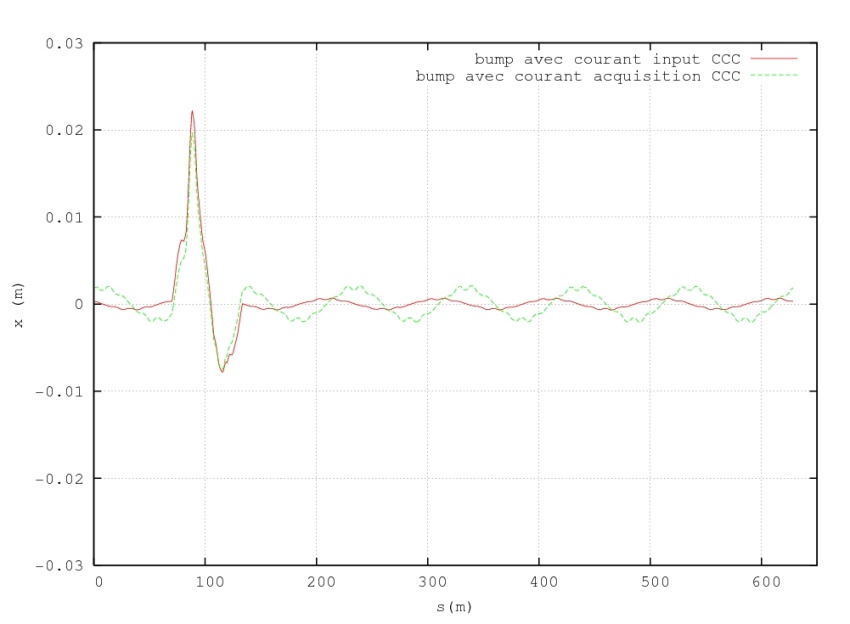 Tune range from 6.25 to 6.26 induces a spread of 0.04mm
Next steps :
(re-) Calculation of 5-current matrix at 14GeV and 2GeV

New measurements for slow bump closure for core and islands by kicking the beam at different
Time.